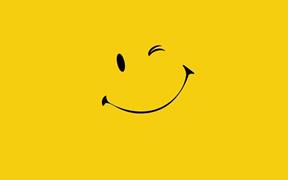 Keep Calm and Smile
Interactive Quiz for 8-11 Formers
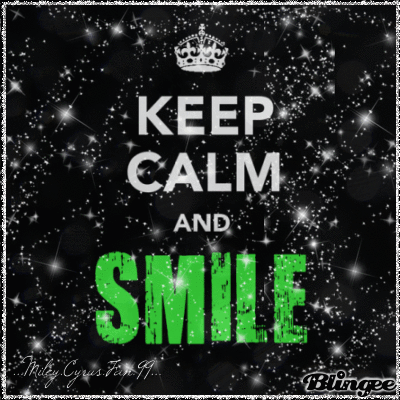 Автор:
Ольга Михайловна Степанова
учитель английского языка 
МБОУ «Цивильская СОШ №1 
имени Героя Советского Союза М.В. Силантьева»
города Цивильск Чувашской Республики
2017
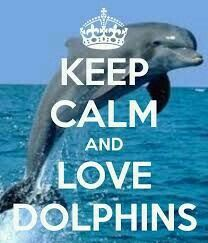 … и любите дельфинов
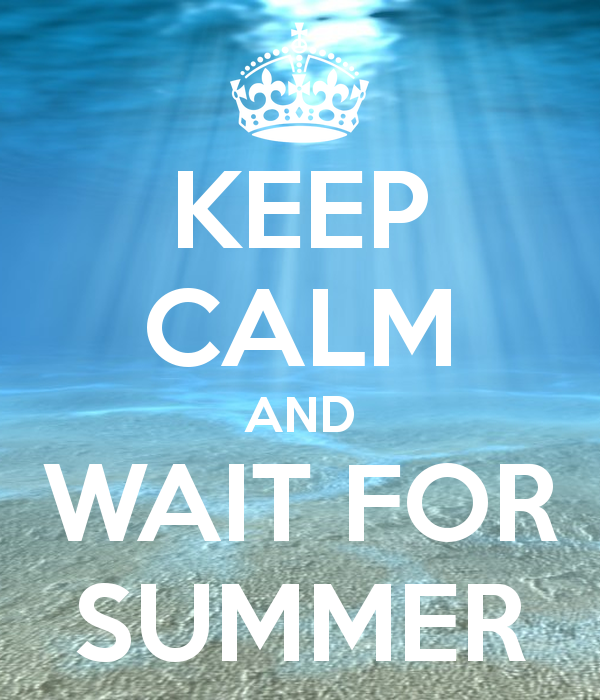 … и ждите лета
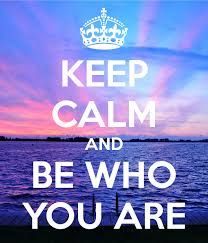 … и будьте тем, кто Вы есть
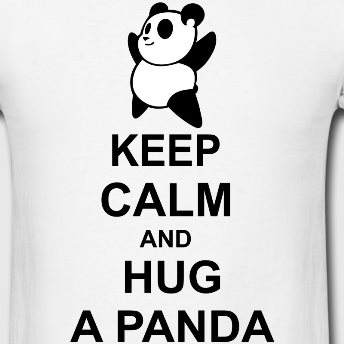 … и обними панду
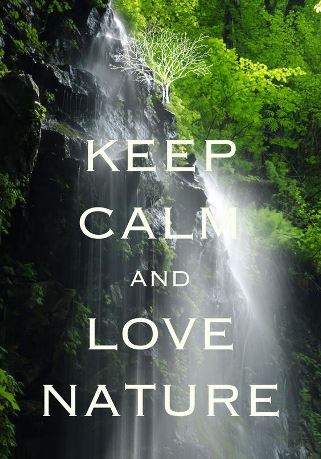 … и люби природу
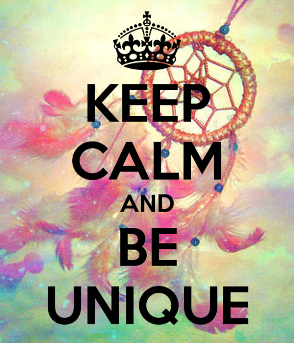 … и будь уникальным
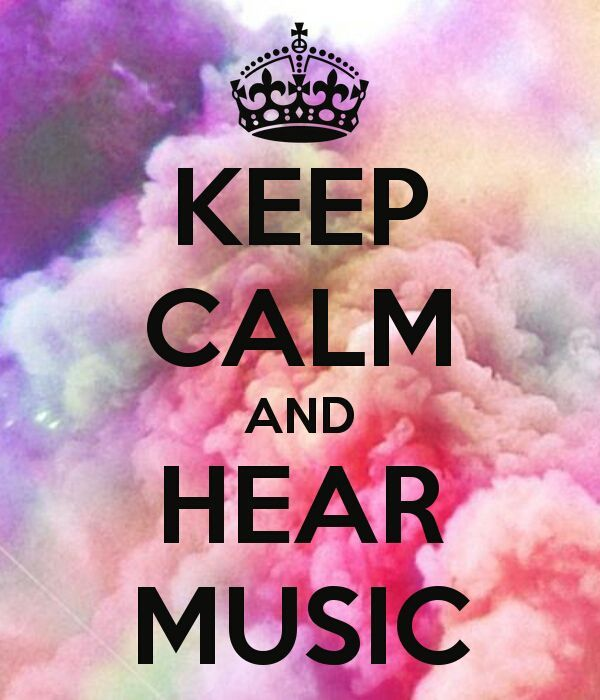 … и услышь музыку
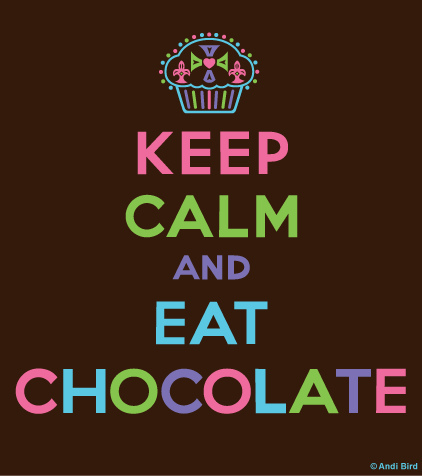 … и ешь шоколад
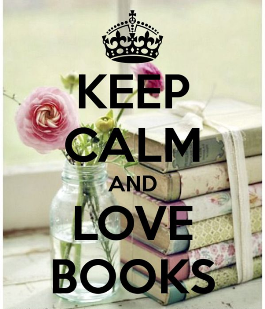 … и люби книги
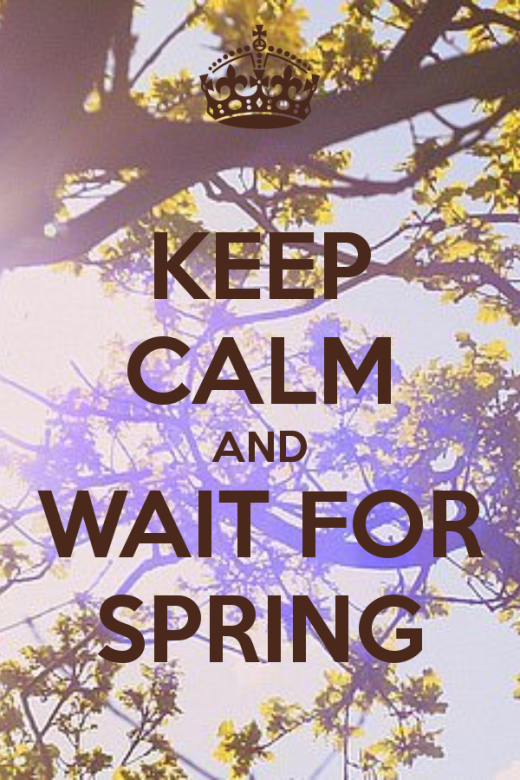 … и жди весну
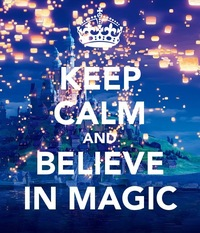 … и верь в чудо
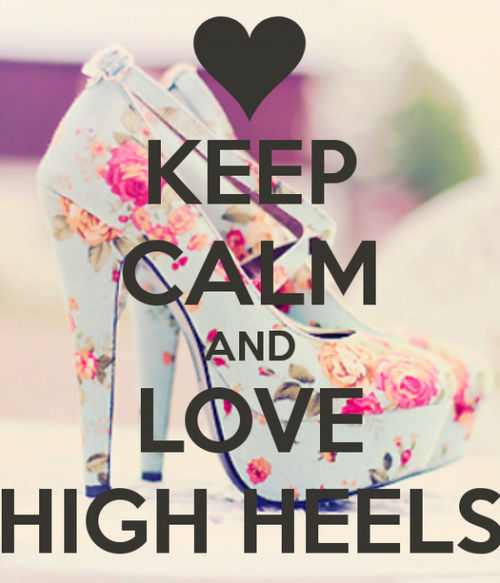 … и полюби высокие каблуки
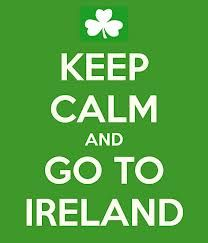 … и отправляйся в Ирландию
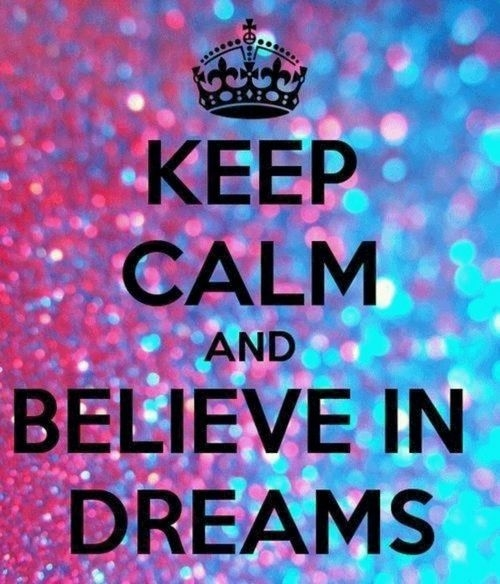 … и верь в мечты
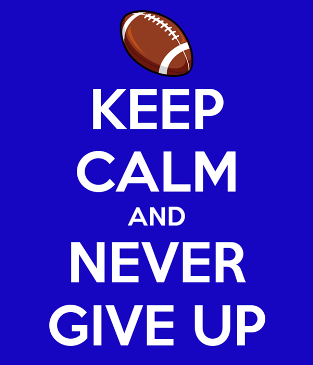 … и никогда не сдавайся
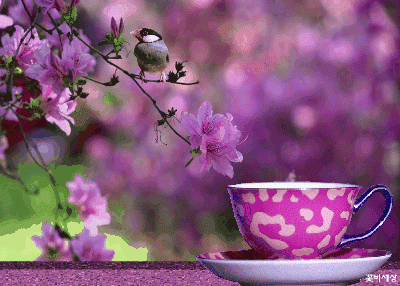 Keep Calm
and 
Learn English!
Источник
Изображения взяты на сайте    http://yandex.ru	
Условия использования сайта https://yandex.ru/legal/fotki_termsofuse/